ИНФОРМАЦИОННЫЕ МАТЕРИАЛЫ ПО КНМЯ НА ТЕРРИТОРИИ РОСТОВСКОЙ ОБЛАСТИ
(РИСК НАРУШЕНИЯ ЭЛЕКТРОСНАБЖЕНИЯ НА 01.10.2024)
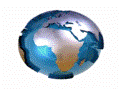 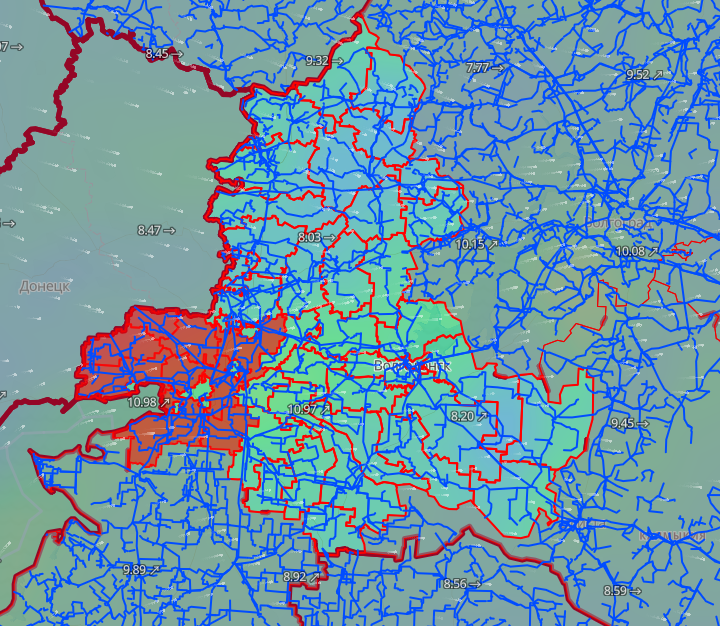 Родионово-Несветайский МР
Куйбышевский  МР
Условные обозначения
279,95/36
363,4/36
60%
60%
9179/23391
20
5176/15237
0
0
20
осадки, мм
Аксайский  МР
Матвеево-Курганский МР
856,04/45
Мясниковский МР
432,69/43
60%
60%
22440/88899
425,98/56
0
20
14086/45604
- линии электропередач
0
20
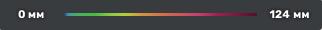 13529/37690
20
0
Неклиновский МР
972,96/61
60%
60%
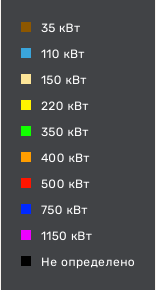 Азовский МР
31802/82706
20
0
974,55/46
- количество осадков (УГМС), мм
20
32246/92568
- порывы ветра (УГМС), м/с
15
- кол-во домов /населения
- прогноз нарушения ЛЭП (УГМС)
20
0
19/330
- износ электроэнергетических систем
60%
- протяженность ЛЭП/ТП (шт.)
321/20
60%
Исп. ЦУКС ГУ МЧС России
по Ростовской области 
АРМ-6
18.00 30.09.2024
Ниточка  О.А.тел. 3201-12168(863)269-55-90
- муниципальное образование
Город
ИНФОРМАЦИОННЫЕ МАТЕРИАЛЫ ПО СИЛЬНОМУ ВЕТРУ
НА ТЕРРИТОРИИ БОКОВСКОГО МР РОСТОВСКОЙ ОБЛАСТИ 
(РИСК НАРУШЕНИЯ ЭЛЕКТРОСНАБЖЕНИЯ НА 01.10.2024)
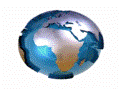 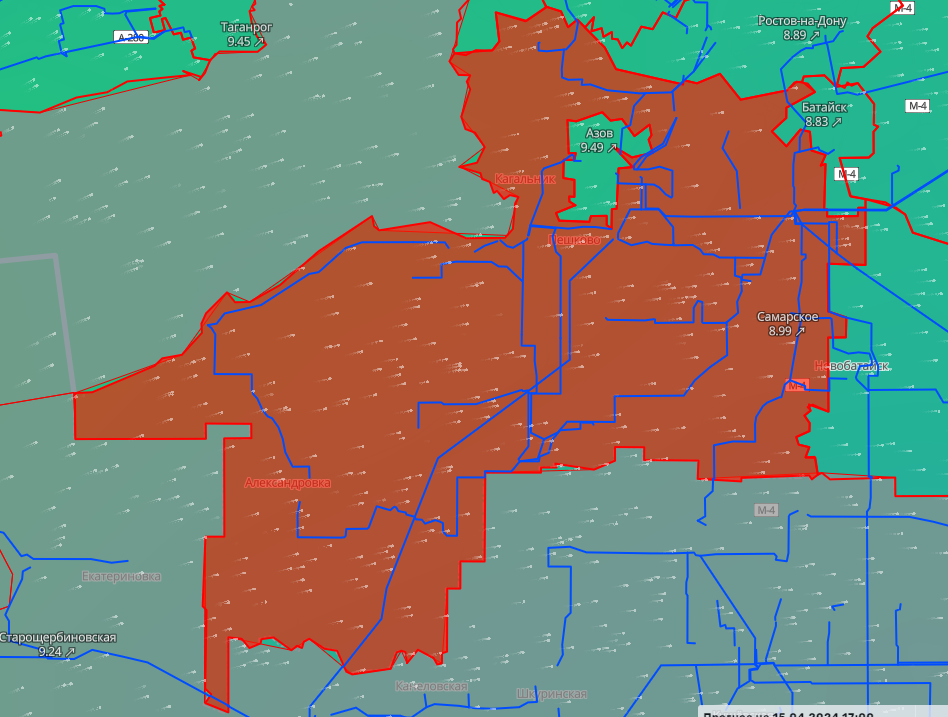 Азовский район
974,55/46
60%
32246/92568
20
0
Условные обозначения
осадки, мм
- линии электропередач
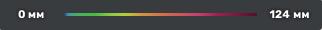 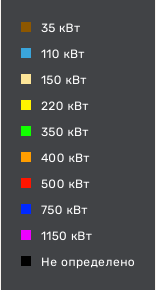 - количество осадков (УГМС), мм
20
- порывы ветра (УГМС), м/с
15
- кол-во домов /населения
- прогноз нарушения ЛЭП (УГМС)
19/330
- износ электроэнергетических систем
- протяженность ЛЭП/ТП (шт.)
321/20
60%
Исп. ЦУКС ГУ МЧС России
по Ростовской области 
АРМ-6
18.00 30.09.2024
Ниточка  О.А.тел. 3201-12168(863)269-55-90
- муниципальное образование
Город
ИНФОРМАЦИОННЫЕ МАТЕРИАЛЫ ПО СИЛЬНОМУ ВЕТРУ
НА ТЕРРИТОРИИ АКСАЙСКОГО МР РОСТОВСКОЙ ОБЛАСТИ 
(РИСК НАРУШЕНИЯ ЭЛЕКТРОСНАБЖЕНИЯ НА 01.10.2024)
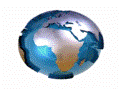 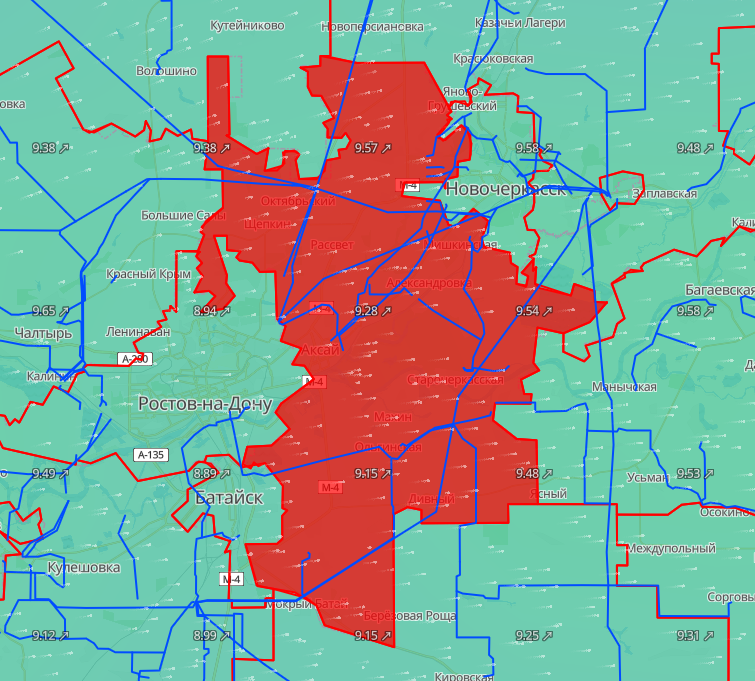 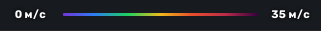 Условные обозначения
Аксайский район
порывы ветра, м/с
856,04/45
60%
22440/88899
20
0
- линии электропередач
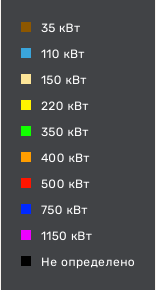 - количество осадков (УГМС), мм
20
- порывы ветра (УГМС), м/с
15
- кол-во домов /населения
- прогноз нарушения ЛЭП (УГМС)
19/330
- износ электроэнергетических систем
- протяженность ЛЭП/ТП (шт.)
321/20
60%
Исп. ЦУКС ГУ МЧС России
по Ростовской области 
АРМ-6
18.00 30.09.2024
Ниточка  О.А.тел. 3201-12168(863)269-55-90
- муниципальное образование
Город
ИНФОРМАЦИОННЫЕ МАТЕРИАЛЫ ПО СИЛЬНОМУ ВЕТРУ
НА ТЕРРИТОРИИ КУЙБЫШЕВСКОГО МР РОСТОВСКОЙ ОБЛАСТИ 
(РИСК НАРУШЕНИЯ ЭЛЕКТРОСНАБЖЕНИЯ НА 01.10.2024)
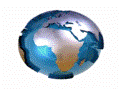 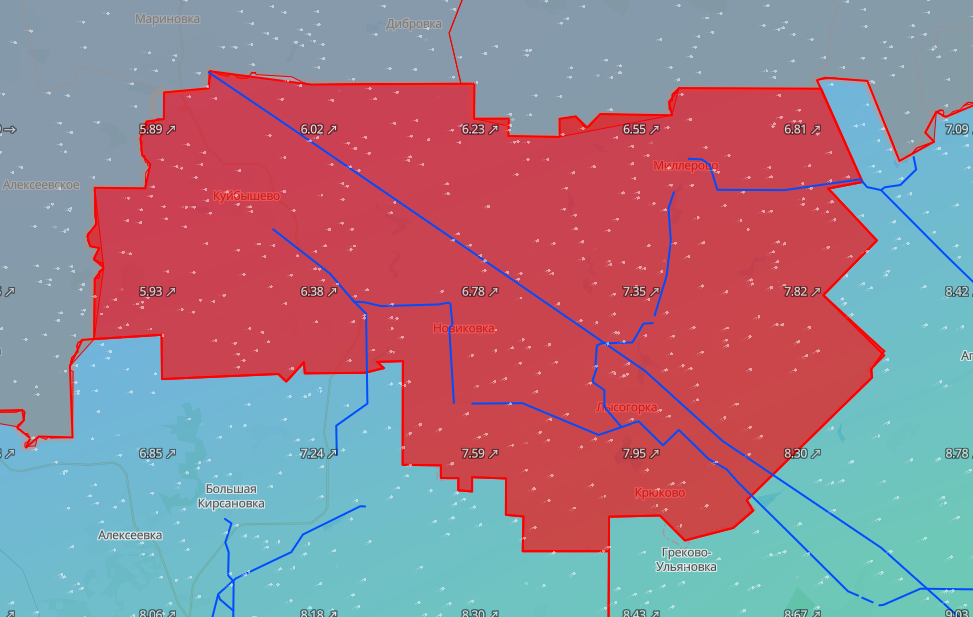 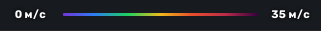 Куйбышевский район
Условные обозначения
363,4/36
порывы ветра, м/с
60%
5176/15237
20
0
- линии электропередач
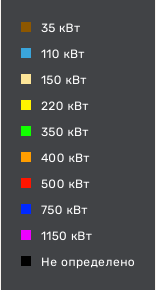 - количество осадков (УГМС), мм
20
- порывы ветра (УГМС), м/с
15
- кол-во домов /населения
- прогноз нарушения ЛЭП (УГМС)
19/330
- износ электроэнергетических систем
- протяженность ЛЭП/ТП (шт.)
321/20
60%
Исп. ЦУКС ГУ МЧС России
по Ростовской области 
АРМ-6
18.00 30.09.2024
Ниточка  О.А.тел. 3201-12168(863)269-55-90
- муниципальное образование
Город
ИНФОРМАЦИОННЫЕ МАТЕРИАЛЫ ПО СИЛЬНОМУ ВЕТРУ
НА ТЕРРИТОРИИ МАТВЕЕВО-КУРГАНСКОГО МР РОСТОВСКОЙ ОБЛАСТИ 
(РИСК НАРУШЕНИЯ ЭЛЕКТРОСНАБЖЕНИЯ НА 01.10.2024)
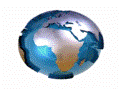 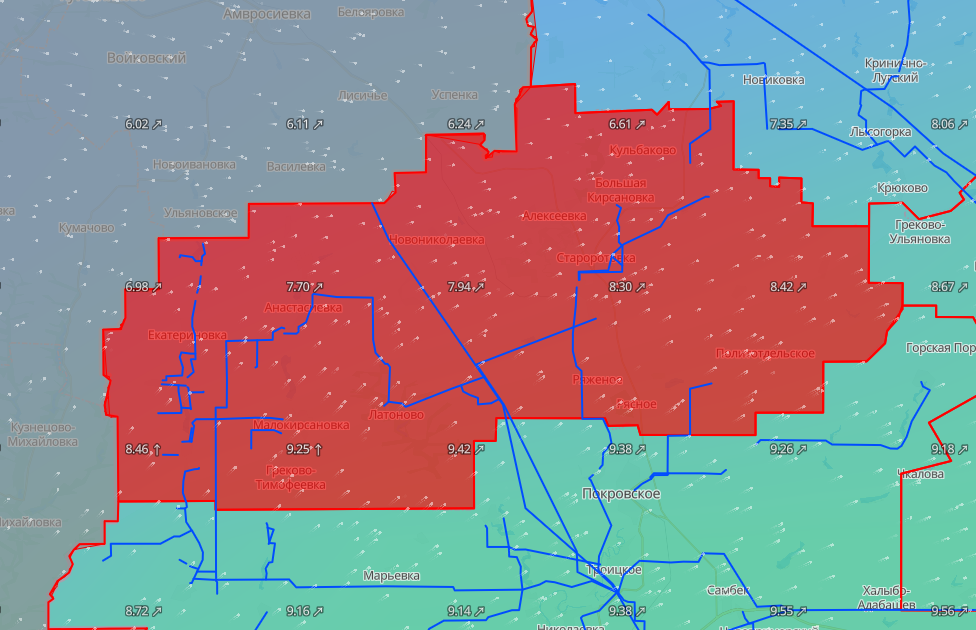 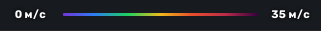 Условные обозначения
Матвеево-Курганский район
порывы ветра, м/с
60%
432,69/43
14086/45604
20
0
- линии электропередач
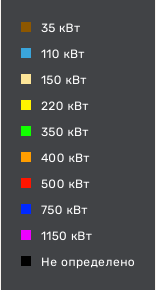 - количество осадков (УГМС), мм
20
- порывы ветра (УГМС), м/с
15
- кол-во домов /населения
- прогноз нарушения ЛЭП (УГМС)
19/330
- износ электроэнергетических систем
- протяженность ЛЭП/ТП (шт.)
321/20
60%
Исп. ЦУКС ГУ МЧС России
по Ростовской области 
АРМ-6
18.00 30.09.2024
Ниточка  О.А.тел. 3201-12168(863)269-55-90
- муниципальное образование
Город
ИНФОРМАЦИОННЫЕ МАТЕРИАЛЫ ПО СИЛЬНОМУ ВЕТРУ
НА ТЕРРИТОРИИ МЯСНИКОВСКОГО МР РОСТОВСКОЙ ОБЛАСТИ 
(РИСК НАРУШЕНИЯ ЭЛЕКТРОСНАБЖЕНИЯ НА 01.10.2024)
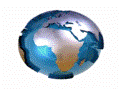 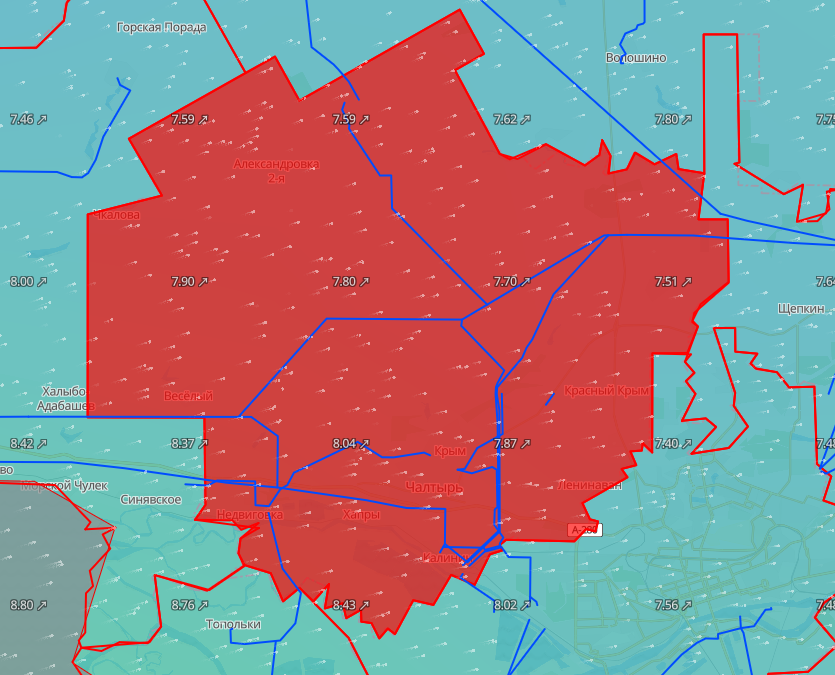 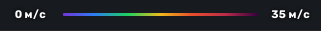 Условные обозначения
Мясниковский район
425,98/56
порывы ветра, м/с
60%
13529/37690
0
20
- линии электропередач
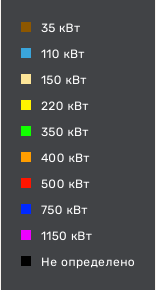 - количество осадков (УГМС), мм
20
- порывы ветра (УГМС), м/с
15
- кол-во домов /населения
- прогноз нарушения ЛЭП (УГМС)
19/330
- износ электроэнергетических систем
- протяженность ЛЭП/ТП (шт.)
321/20
60%
Исп. ЦУКС ГУ МЧС России
по Ростовской области 
АРМ-6
18.00 30.09.2024
Ниточка  О.А.тел. 3201-12168(863)269-55-90
- муниципальное образование
Город
ИНФОРМАЦИОННЫЕ МАТЕРИАЛЫ ПО СИЛЬНОМУ ВЕТРУ
НА ТЕРРИТОРИИ НЕКЛИНОВСКОГО МР РОСТОВСКОЙ ОБЛАСТИ 
(РИСК НАРУШЕНИЯ ЭЛЕКТРОСНАБЖЕНИЯ НА 01.10.2024)
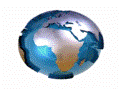 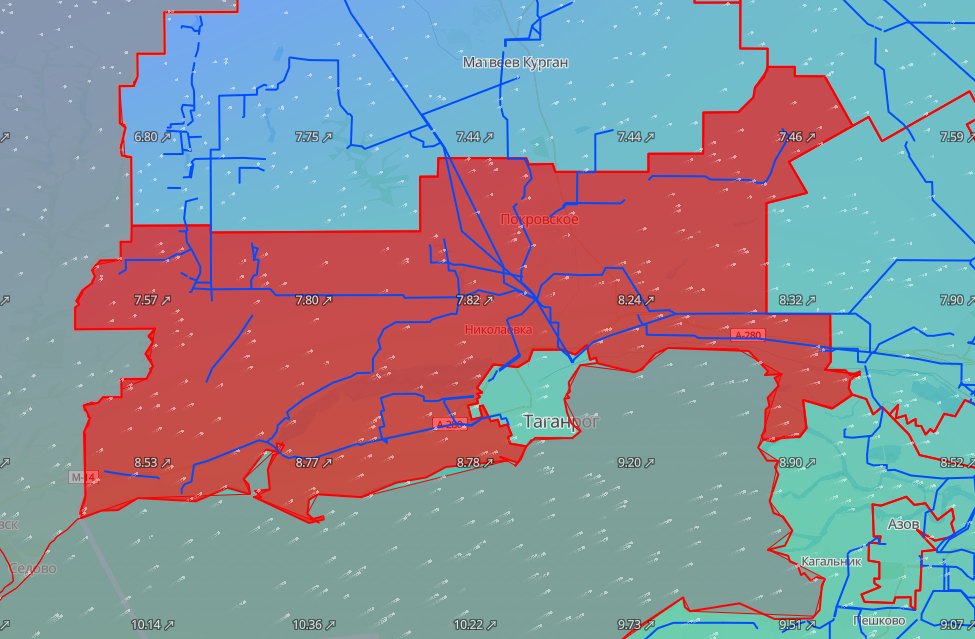 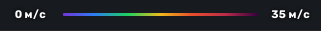 Условные обозначения
Неклиновский район
972,96/61
порывы ветра, м/с
60%
31802/82706
20
0
- линии электропередач
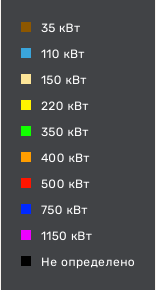 - количество осадков (УГМС), мм
20
- порывы ветра (УГМС), м/с
15
- кол-во домов /населения
- прогноз нарушения ЛЭП (УГМС)
19/330
- износ электроэнергетических систем
- протяженность ЛЭП/ТП (шт.)
321/20
60%
Исп. ЦУКС ГУ МЧС России
по Ростовской области 
АРМ-6
18.00 30.09.2024
Ниточка  О.А.тел. 3201-12168(863)269-55-90
- муниципальное образование
Город